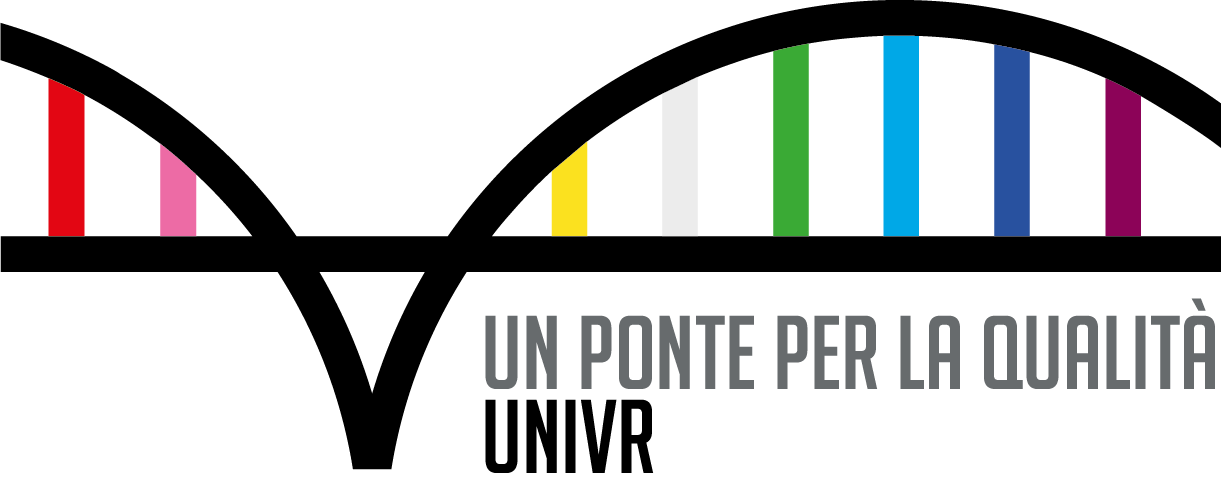 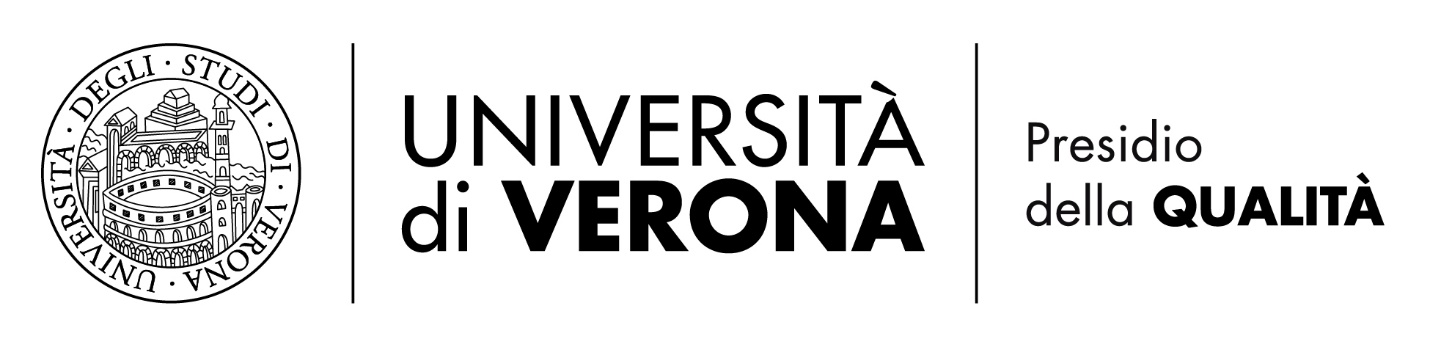 Incontro PdQ – CPDS - NdV
7 marzo 2024
Obiettivi incontro
Riscontro analisi Relazioni CPDS
Tematiche CPDS da portare in SA
Condivisione dell’esperienza dei «focus group» con gli studenti CPDS area economica
2
Incontro PdQ-CPDS-NdV
7 marzo 2024
Riscontro analisi Relazioni CPDS
Elementi di analisi
Cosa è emerso
Varie situazioni in termini di rappresentatività, importanza del coinvolgimento attivo degli studenti (sia di CPDS che extra CPDS); difficoltà nel trovare studenti disponibili.
Continuativa nell’anno; importanza incontri collegiali in caso di sottocommissioni e di confronto con gruppi AQ CdS e con Dipartimento
Elementi di analisi richiesti sono stati affrontati (rischio di ripetitività con attività gruppo AQ); utile il nuovo format per continuità dell’azione e per sintesi (non sempre utilizzata)
Da proseguire il cambio di approccio: da esercizio documentale a osservatorio permanente sulla didattica
Analisi del grado di rappresentatività della componente studentesca
Analisi dell’attività della CPDS
Analisi del grado di aderenza della relazione alle linee guida interne
Analisi della capacità critica e di proposta di miglioramento
Il documento di analisi è stato inviato ai Presidenti CPDS e agli Incaricati AQ Didattica, eventuali riscontri o richieste di modifiche entro l’11 marzo.
3
Incontro PdQ-CPDS-NdV
7 marzo 2024
[Speaker Notes: Rispetto al nuovo format segnalare che non è opportuno riportare le indicazioni dei singoli insegnamenti in quanto rapporto di sintesi e pubblico. Quadro D non serve riportare la SMA ma come è stata condotta dal gruppo AQ del cds.]
Tematiche rilevanti da portare in Senato Accademico
Spazi e fruibilità per la didattica
Risorse per la didattica
Miglioramento setting aule e aumento disponibilità laboratori e sale studio a Veronetta e a Borgo Roma.
Da verificare cause di sovraffollamento delle aule.
Dotazione di prese elettriche per gli studenti in aula.
Programmazione docenza atta a riequilibrare indicatore studenti/docenti.
Alcune possibili criticità nella dotazione di PTA.
Miglioramento di alcuni servizi agli studenti
Altre tematiche più specifiche
 Seguirà iter segnalazioni PdQ
Servizio mensa (Veronetta e Vicenza)
4
Incontro PdQ-CPDS-NdV
7 marzo 2024
Iter segnalazione PdQ criticità specifiche di Ateneo
5
Incontro PdQ-CPDS-NdV
7 marzo 2024
Condivisione Relazione CPDS
In Dipartimento/Facoltà
Con i gruppi AQ CdS
Presentazione nella prima riunione utile in Consiglio di Dipartimento/Facoltà
Audizioni specifiche con i gruppi AQ CDS (o anche solo i Referenti CdS) 
Allineamento con Rapporto di Riesame Ciclico
Il PdQ trasmette il documento di analisi e tutte le Relazioni CPDS al NDV di Ateneo, che ne terrà in considerazione per le sue attività (audizioni CdS, Relazione annuale,…)
6
Incontro PdQ-CPDS-NdV
7 marzo 2024
Laboratorio di Rappresentanza attiva per gli studenti
Prossima edizione
9 aprile (I modulo, 2 ore)– 15 aprile (II modulo, 4 ore) 2024
A Veronetta
7
Incontro PdQ-CPDS-NdV
7 marzo 2024
Tempi per la preparazione visita CEV
Maggio – Giugno 2024
Novembre (tra 18-29 novembre
ANVUR seleziona i 9 CdS, 3 PHD, 3 Dipartimenti oggetto di visita (oltre il CdLMCU di Medicina e chirurgia)
Visita in loco di Ateneo, Dipartimenti, CdLMCU di Medicina e chirurgia (con intervista alla CPDS di Facoltà)
Settembre 2024
Termine ultimo per l’invio della documentazione di autovalutazione dei CdS, PHD, Dipartimenti e Sede ad ANVUR
NB: visite in loco per accreditamento iniziale nuovo CdLMCU Medicina e nuove sedi decentrate
Novembre (prime settimane)
Visite a distanza della CEV ai CdS, PHD selezionati (con intervista alla CPDS)
Si svolgerà intervista anche alla CPDS nel mese di maggio 2024?
8
Incontro PdQ-CPDS-NdV
7 marzo 2024
Come consultare gli studenti
Esperienze dei «focus group» svolti dalle 
CPDS di Management e di Scienze Economiche
9
Incontro PdQ-CPDS-NdV
7 marzo 2024
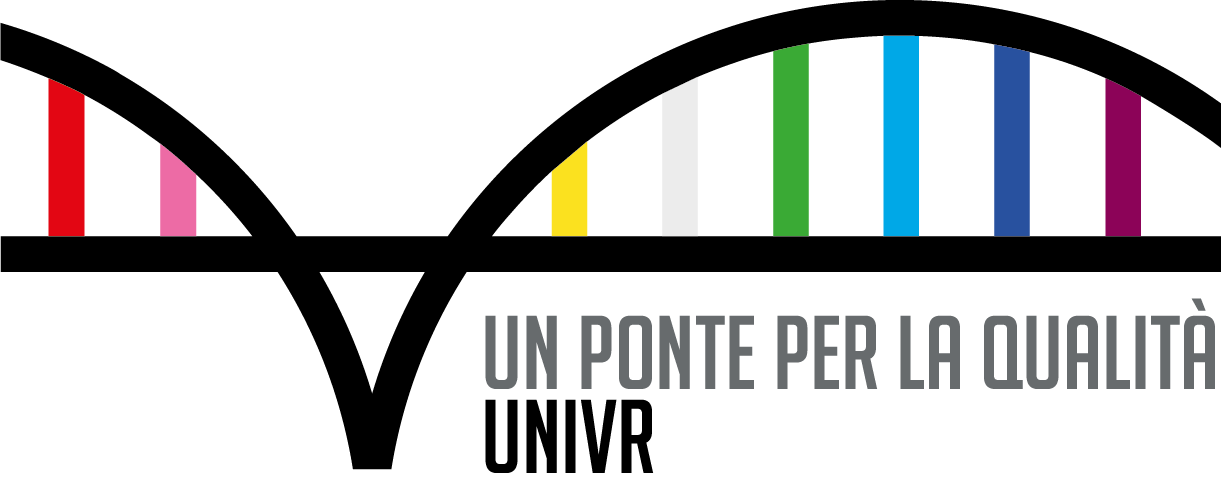 Grazie per l’attenzione
Presidio.qualita@ateneo.univr.it